4.8: Newton’s Law and Half Life
An archaeological dig was conducted on the grounds of Methacton HS, where dinosaur remains were found, containing 1.67% of their original Carbon 14.  If the half life of carbon 14 is 5600 years, what was the approximate age of the dinosaur?
5. A piece of coal is heated to 100°C and then is allowed to cool in a room whose air temperature is 30°C.
A. If the temperature of the coal is 80°C after 5 minutes, when will the temperature be 50°C?
5. A piece of coal is heated to 100°C and then is allowed to cool in a room whose air temperature is 30°C.
B. What is the temperature at 18.6 minutes?
5. A piece of coal is heated to 100°C and then is allowed to cool in a room whose air temperature is 30°C.
C. What is the elapsed time before the object reaches    	35ºC?
5. A piece of coal is heated to 100°C and then is allowed to cool in a room whose air temperature is 30°C.
D. What do you notice about the temperature as the time 	passes?
Logistical Model:Describes situations where the growth or decay of the dependent variable is limited (ex. Population growth)
In a logistic model, the population P, after time t obeys the equation:




Where a,b,&c are constants, with c > 0
Growth model: If b > 0
Decay model: If b < 0
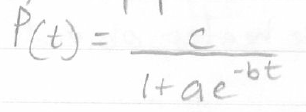 6. Fruit flies are placed in a half-pink milk bottle with a banana (for food) and yeast plants (for food and to provide a stimulus to lay eggs). Suppose that the fruit fly populations after t days is:
A.  State the carrying capacity and growth rate.
	The carrying capacity is the numerator of the Logistic function, so 	the carrying capacity is 230.

	The growth rate is the |b|, so the growth rate is |0.37|, which is 	37%
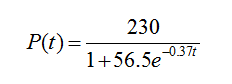 6. Fruit flies are placed in a half-pink milk bottle with a banana (for food) and yeast plants (for food and to provide a stimulus to lay eggs). Suppose that the fruit fly populations after t days is:
B. Determine the initial population
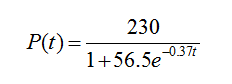 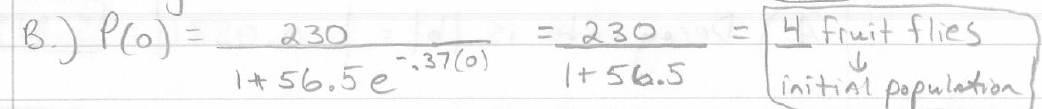 6. Fruit flies are placed in a half-pink milk bottle with a banana (for food) and yeast plants (for food and to provide a stimulus to lay eggs). Suppose that the fruit fly populations after t days is:
C. What is the population after 5 days?
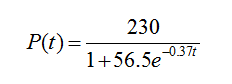 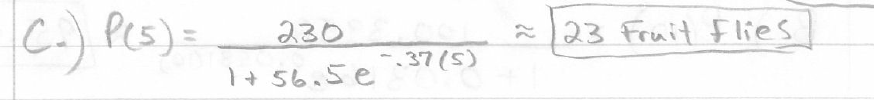 6. Fruit flies are placed in a half-pink milk bottle with a banana (for food) and yeast plants (for food and to provide a stimulus to lay eggs). Suppose that the fruit fly populations after t days is:
D. How long does it take for the population to reach 180?
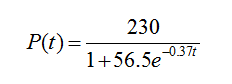 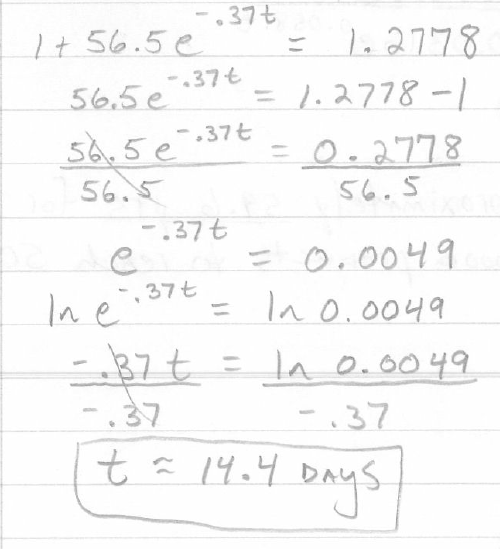 6. Fruit flies are placed in a half-pink milk bottle with a banana (for food) and yeast plants (for food and to provide a stimulus to lay eggs). Suppose that the fruit fly populations after t days is:
E. How long does it take for the population to reach
	one-half of its carrying capacity?
                                                                        Windows
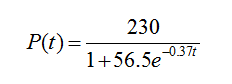 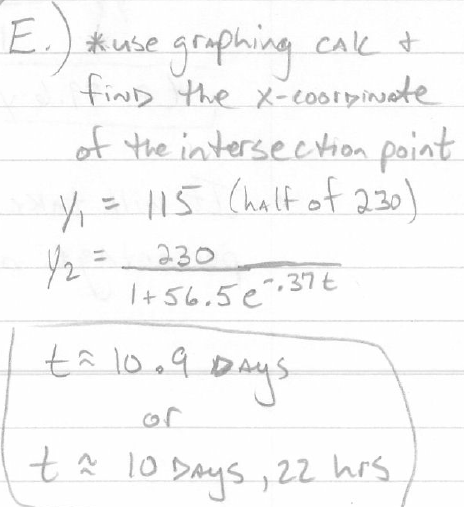 X min   0        Ymin  0
X max 25       Ymax 250
X scl    5         Yscl    50
7. Wood products can be classified by their life span. The percentage of remaining wood products with long life spans after t years is given by:
A. What is the decay rate?
	The decay rate is |b| = |-0.0581| = 5.81%
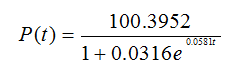 7. Wood products can be classified by their life span. The percentage of remaining wood products with long life spans after t years is given by:
B. What is the percentage of remaining wood products 
	after 10 years?
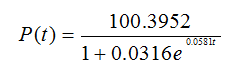 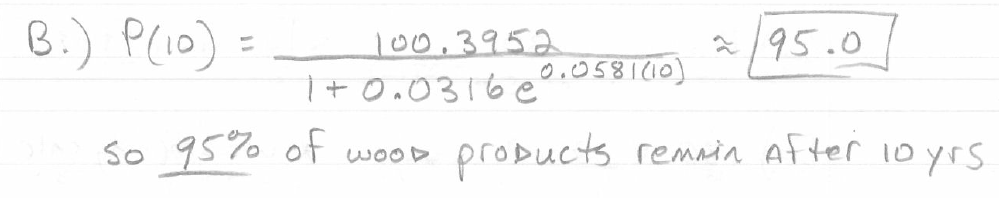 7. Wood products can be classified by their life span. The percentage of remaining wood products with long life spans after t years is given by:
C. How long does it take for the percentage of remaining
	wood products to reach 50%?
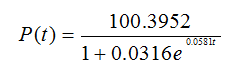 Windows

xmin  0          Ymin  0
Xmax 150     Ymax  100
Xscl     30      Yscl      20
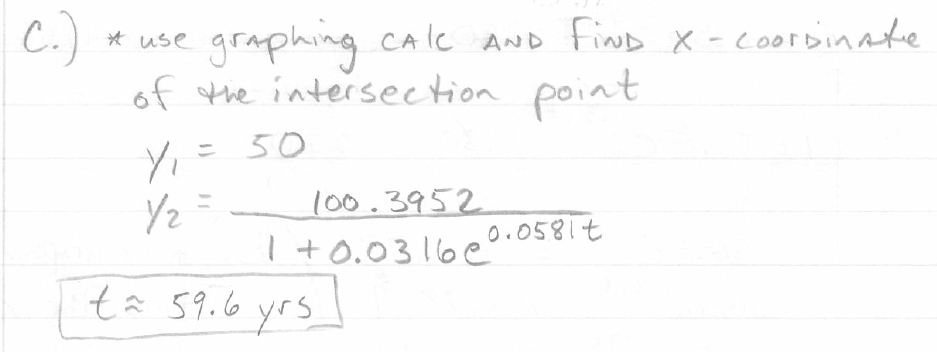